أوراق عمل وحدة


(يُظهر معرفة بالحقوق والمسؤولية الفردية)
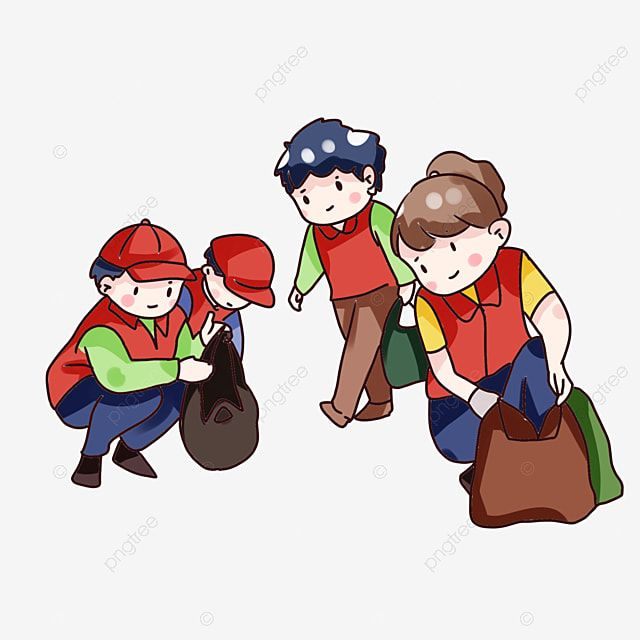 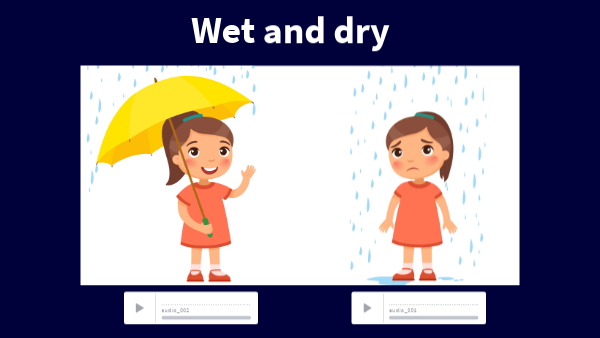 ماهي الصور التي تدل على مساعدة الاخرين
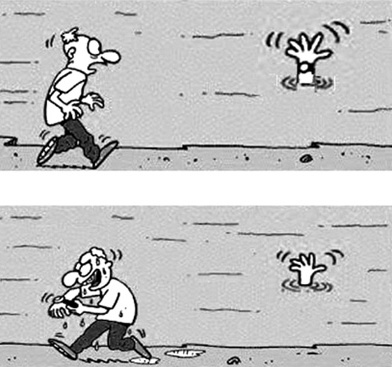 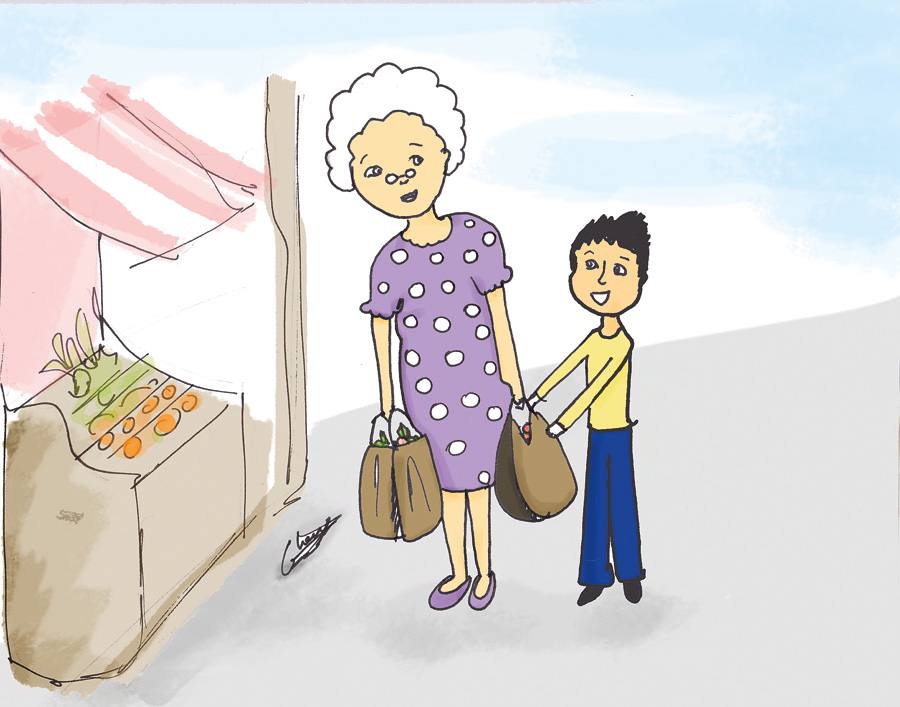